Применение телеметрии АД, ЭКГ и МНО в управлении рисками неблагоприятных кардиологических событий
Потапов Александр Петрович, начальник РТМЦ ТО ГБУЗ ТО «ОКБ № 1», врач ФД, врач-кардиолог, к.м.н.Ярцев Сергей Евгеньевич, главный врач ГБУЗ ТО «ОКБ № 1, к.м.н.
Ивашинников Андрей Викторович, директор ГАУ ТО «МИАЦ»,к.т.н.Немков Алексей Геннадьевич, начальник управления лицензирования, лекарственного обеспечения и информатизации здравоохранения ДЗТО, к.м.н.
ПЕТЕРБУРГСКИЙ ЦИФРОВОЙ ФОРУМ, СПБ, 29-30 АВГУСТА 2019 ГОДА
Минимальное оснащение ФАП для реализации проекта «Комплексный удаленный мониторинг здоровья»
Маршрутизация пациентов ФАПов с рисками развития осложнений БСК на основе дистанционной информационной модели взаимодействия
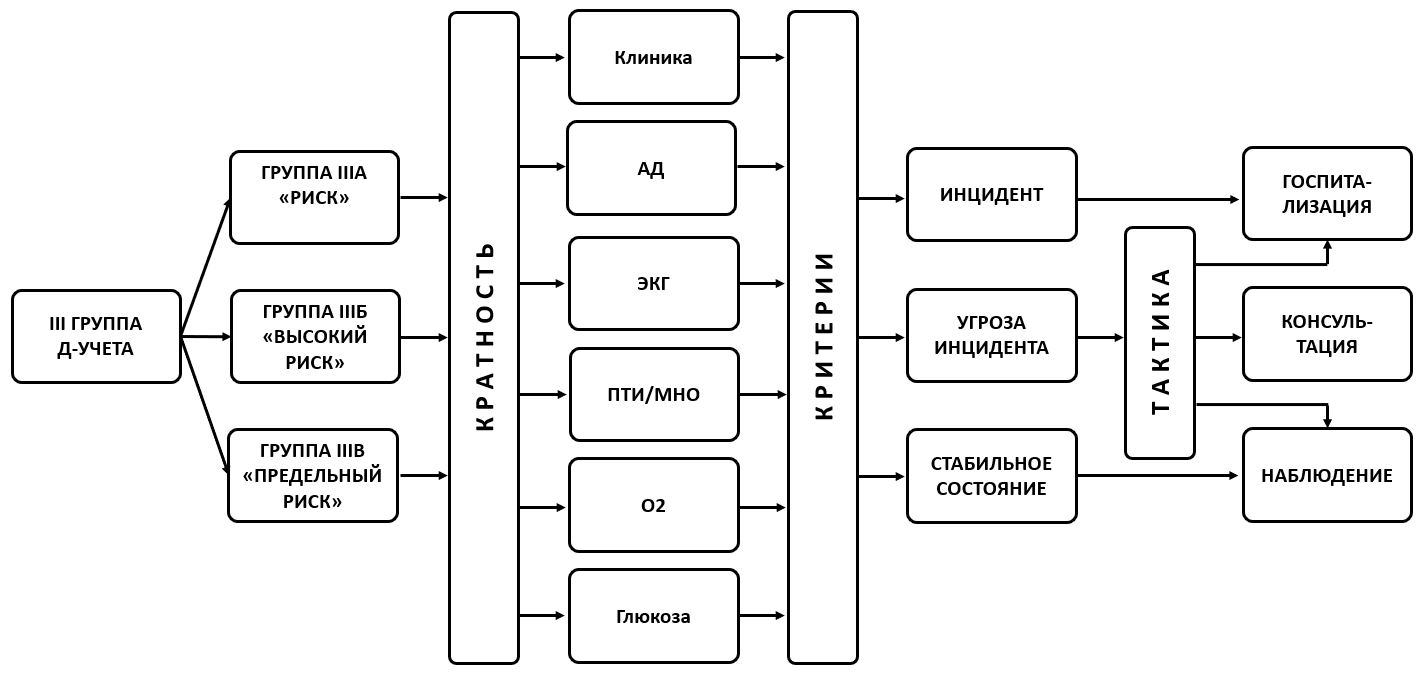 Основные результаты применения телеметрии АД, ЭКГ и МНО в 1-ом полугодии 2019г. в МО ТО
Три телеЭКГ за один воскресный день…
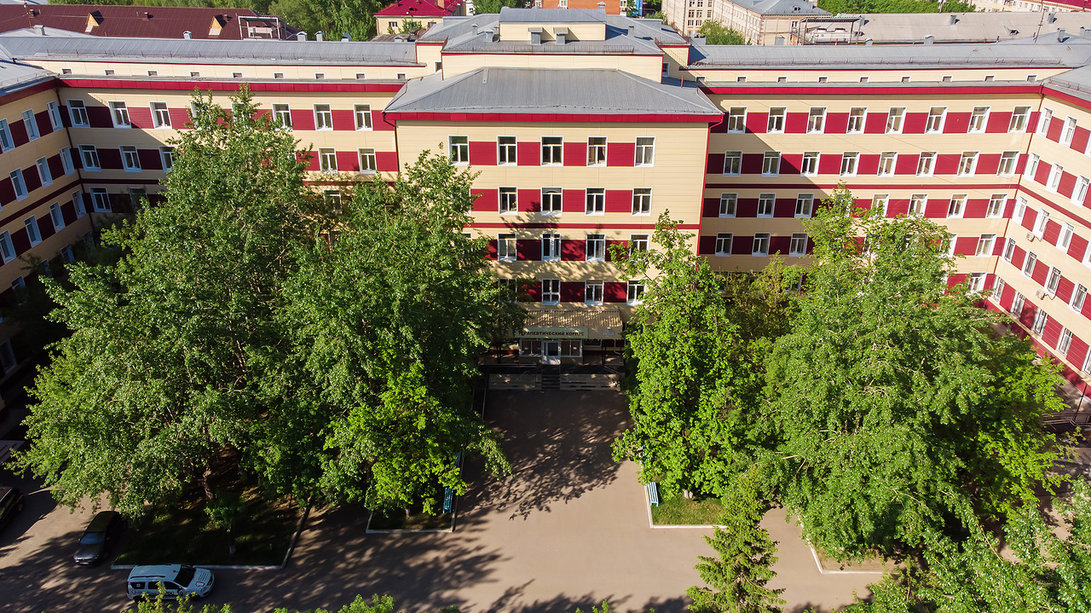 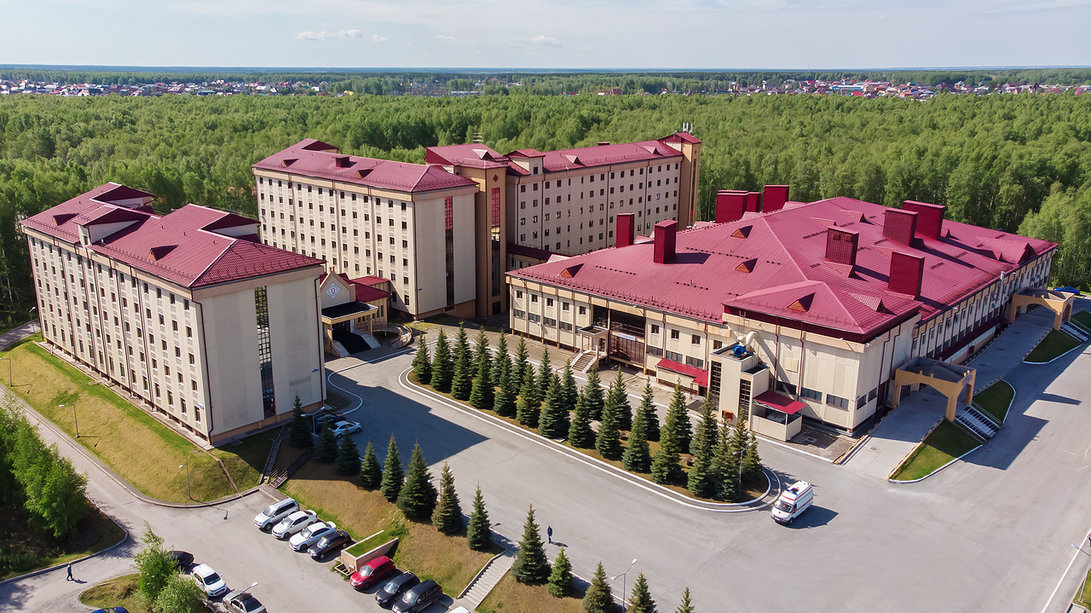 Спасибо за внимание!
Потапов Александр Петрович, начальник РТМЦ ТО «ГБУЗ ТО «ОКБ № 1»+7 905 824 7227, dr.potapov@tokb.ru